Self-assessment vergunningenproces
Aandachtspunten uit de praktijk
webcollege 24 maart 2020
Inhoud
Achtergrond, doel en aanpak self-assessment
Proces: Verkennen en begeleiden initiatief
Aandachtspunten uit de praktijk
Self-assessment: 4 webcolleges
1. Self-assessment: inleiding
	2. Self-assessement intiatievenproces
	3. Self-assessement vergunningenproces
	4. Self-assessement toezicht en handhaving
Achtergrond
Self-assessment, werkprocessen Omgevingswetproof?
Werkende processen en topvragen op vng.nl 
Bij veel gemeenten toegepast en aandachtspunten verzameld

Let op:
Samenvatting belangrijkste aandachtspunten op basis van praktijk
Iedere gemeente is anders
Wanneer is er sprake van een werkend proces?
Gemeentelijke en ketenactiviteiten
Klant centraal / transparantie
Conform Omgevingswet
Competenties en vaardigheden
Adequate informatievoorziening
Doorlooptijden
Het proces is geïmplementeerd
Aanpak self-assessment
Gebruik werkende processen en topvragen
Stel multidisciplinair team samen
Facilitator / friskijker
Stap voor stap aanpak
Acties en monitoring
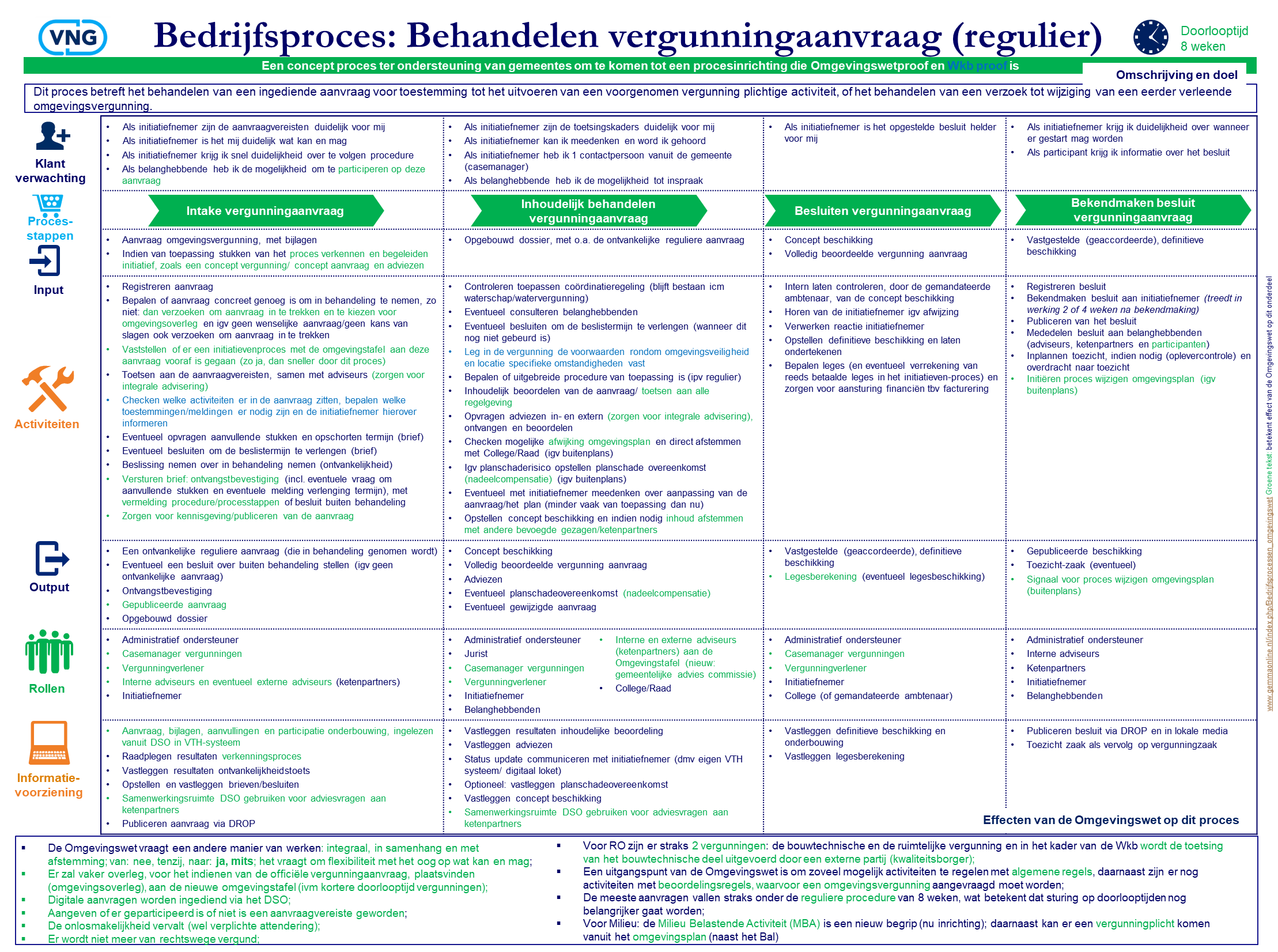 Klik hier voor het procesmodel vergunningen
Processtappen behandelen vergunningaanvraag
Intake vergunningaanvraag
Is er een initiatievenproces aan vooraf gegaan?
Wat zijn de aanvraagvereisten?
Ontvankelijke aanvraag
Inhoudelijk behandelen vergunningaanvraag
Toetsen regelgeving
Adviesaanvraag ketenpartners
Beoordeelde vergunningaanvraag
Besluiten vergunningaanvraag
Vaststellen leges
Definitieve beschikking
Bekendmaken besluit vergunningaanvraag
Publiceren besluit
Evt. toezichtszaak
Intake vergunningaanvraag
Aandachtspunten:
Aansluiting op initiatievenproces
Integrale analyse / intake
Aanpassen templates en sjablonen
Informatievoorziening
VTH systeem - DSO
Vragenbomen / indieningsvereisten
2. Inhoudelijk behandelen vergunningaanvraag
Aandachtspunten:
Integraal advies
Vergunningentafel
‘ja mits’
Informatievoorziening
Samenwerkingsruimte
Locatiespecifieke omstandigheden
Risico’s (Wkb)
3. Besluiten vergunningaanvraag
Aandachtspunt:
Veranderende leges
4. Bekendmaken besluit vergunningaanvraag
Aandachtspunt:
Tactiek afwijken Omgevingsplan
Procesoverstijgende aandachtspunten
Dienst verleningsovereenkomsten aanpassen (DVO’s)
Competenties en vaardigheden
Proceseigenaarschap, tijd en capaciteit
[Speaker Notes: Per 1 januari 2022 treedt hoogstwaarschijnlijk de wet in werking
De omgevingswet heeft impact op de VTH werkprocessen
Veel gemeenten zijn druk bezig om de organisatie hierop in te richten
Gemeenten vragen zich af of ze voldoende doen

De Self Assessment is pragmatische aanpak die gemeenten helpt om om VTH werkprocessen Omgevingswetproof te krijgen


1. Inzichtelijk omgevingsrecht, leefomgeving centraal, ruimte voor maatwerk en sneller en beter]
Meer informatie of vragen?
www.aandeslagmetdeomgevingswet.nl​
    Helpdesk Informatiepunt Omgevingswet​

www.vng.nl/omgevingswet​
    omgevingswet@vng.nl
Handige links
Procesmodel vergunningen
Topvragen vergunningen  
VNG.nl